Box Timeline Concept
Placeholder
Placeholder
Placeholder
This is a sample text. Insert your desired text here.
This is a sample text. Insert your desired text here.
This is a sample text. Insert your desired text here.
01
03
Placeholder
This is a sample text. Insert your desired text here.
02
05
Placeholder
This is a sample text. Insert your desired text here.
04
Box Timeline Concept
Placeholder
This is a sample text. Insert your desired text here.
02
Box Timeline Concept
03
Placeholder
This is a sample text. Insert your desired text here.
Box Timeline Concept
05
Placeholder
This is a sample text. Insert your desired text here.
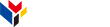 www.greatppt.com
Free Templates and Themes
Create beautiful presentations in minutes